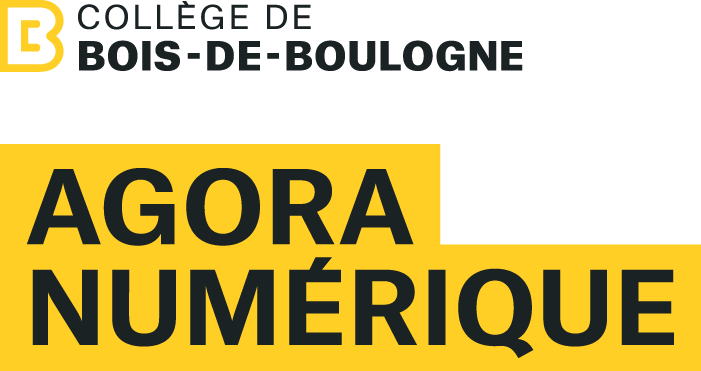 PIA
MOOC en science des données pour l’intelligence artificielle

Sabine Boufenara PhD
Conseillère pédagogique
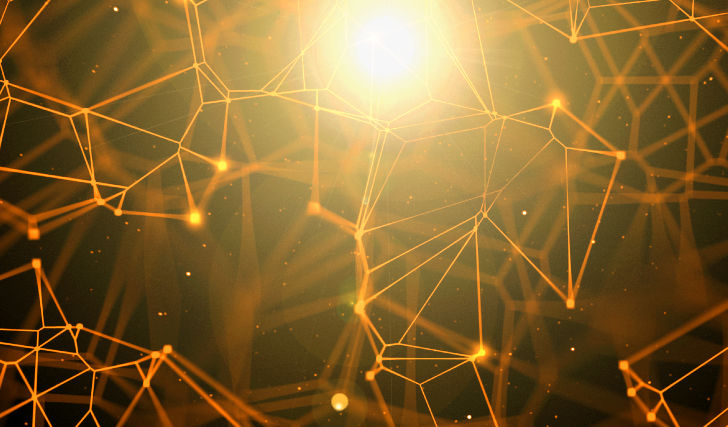 Hafed Benteftifa PhD
Soumaya Chaffar PhD
Mustapha Bensmaia M sC
Une collaboration entre l’UdeM et BdeB
2 MOOCs complémentaires : UdeM et BdeB
BdeB : Science des données pour l’intelligence artificielle
Squelette des MOOCs presque identique
Approches centrées sur l’apprenant
2
Apprentissages visés
Maitriser les concepts essentiels en science des données
Pratiquer les techniques de bases utilisées dans le processus de développement d’un modèle de prédiction
Appliquer des algorithmes d’apprentissage supervisé et non-supervisé
3
Approches pédagogiques
Présentations pratiques des concepts théoriques
Exercices et pratiques de base 
Pratiques de techniques de  science de données dans le contexte de développement de modèles de prédiction
4
Professionnels ayant de l’intérêt pour les sciences de données et l’intelligence artificielle
Diplômés des programmes en techniques DEC et AEC des collèges 
Étudiants des programmes en techniques DEC et AEC des collèges ayant des connaissances de base en mathématiques et en programmation
Prérequis : 
Mathématiques et statistiques
Programmation (Python)
Public cible
5
Introduction à la gestion des données pour l’IA
M1 – Environnement de développement : outils et langage de programmation (Python)
M2 – Collecte et stockage des données 
M3 – Transformation, manipulation et prétraitement des données massives  
M4 – Analyse exploratoire, visualisation des données et prédiction 
M5 – Science des données, sélection des modèles, partitionnement et réduction, prédiction
Structure du MOOC
Modules autosuffisants
6
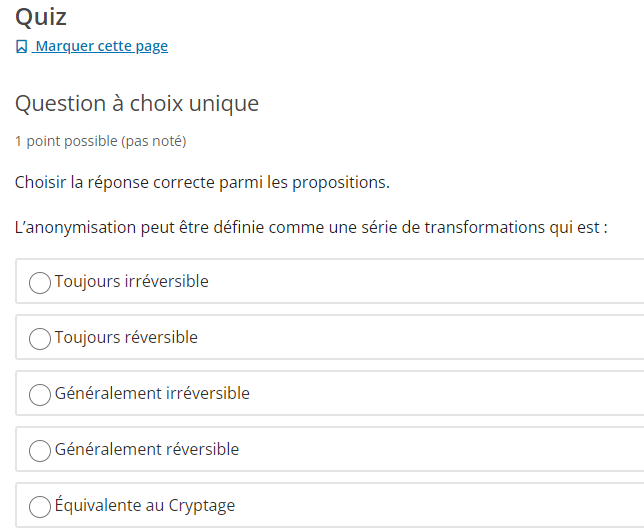 Structure du MOOC
Des textes explicatifs ou d’orientation
Des vidéos
Des quiz
Des exercices
7
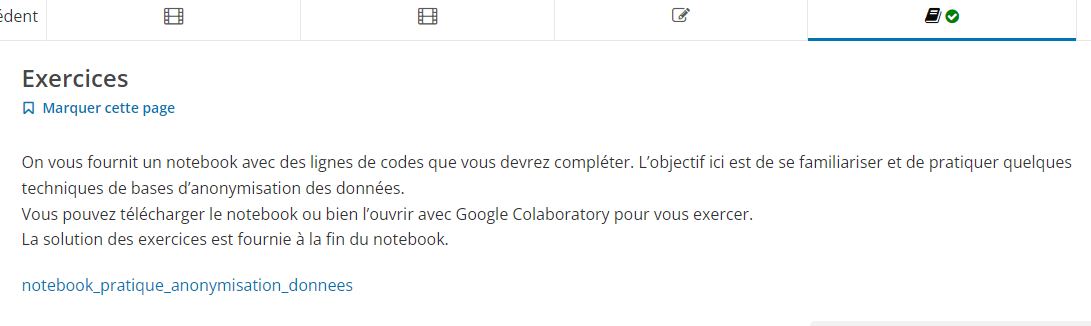 Structure du MOOC
Des textes explicatifs ou d’orientation
Des vidéos
Des quiz
Des exercices
8
9
10
Atelier 1 :
Introduction à la gestion des données pour l’IA
M1 – Environnement de développement : outils et langages programmation (Python)

Atelier 2 : M2 – Collecte et stockage des données 

Atelier 3 : M3 – Transformation, manipulation et prétraitement des données massives  

Atelier 4 :
M4 – Analyse exploratoire, visualisation des données et prédiction 
M5 – Science des données, sélection des modèles, partitionnement et réduction, prédiction
4 ateliers
21 heures de formation chacun
Mode synchrone 
À distance
11
Capsules vidéos : 60 + (certains en cours de production)
Quiz : 64 +
Exercices NoteBook sur Google Colab : 21 +
Avancement du projet
12
En cours :
Contrôle de la qualité

À venir :
Tests et bande annonce : janvier 2022
Mise en ligne : février 2022
Début des ateliers en mode synchrone : mars 2022
Avancement du projet
13
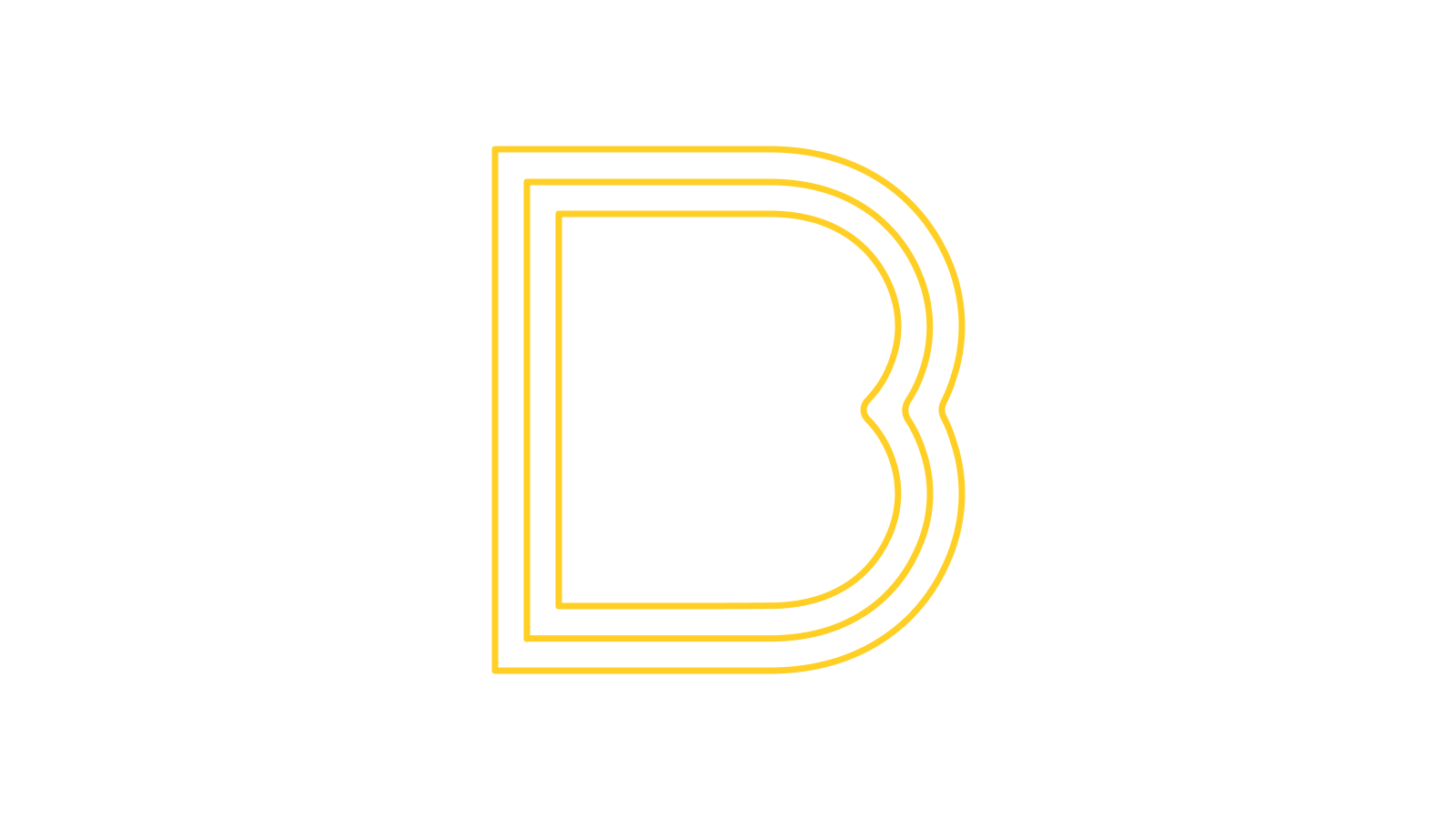 Nous vous remercions !